Лекция 13. Подготовка к проведению психологического исследования
Вопросы:
Пилотажные и подтверждающие исследования.
Ретроспективные исследования.
Психологический эксперимент
Это совместная деятельность испытуемого и экспериментатора, организуемая экспериментатором и направленная на исследование особенностей психики испытуемого.

Процессом, организующим и регулирующим совместную деятельность, является общение.
Характеристики эксперимента
Эксперимент отличается от наблюдения активным вмешательством в ситуацию со стороны исследователя, осуществляющего планомерное манипулирование одной или несколькими переменными (факторами) и регистрацию сопутствующих изменений в поведении изучаемого объекта. 

Позволяет проверять гипотезы о причинно-следственных отношениях, не ограничиваясь констатацией связи (корреляции) между переменными.
Выбор метода исследования
Виды (планы) эксперимента
Традиционные и факторные планы проведения эксперимента. 
При традиционном планировании меняется лишь одна независимая переменная, при факторном — несколько. 
Если изучаемая область относительно неизвестна и система гипотез отсутствует, то проводят пилотажный эксперимент , результаты которого могут помочь уточнить направление дальнейшего анализа. 
Когда имеются две конкурирующие между собой гипотезы и эксперимент позволяет выбрать одну из них, проводят решающий эксперимент.
Контрольный эксперимент  - осуществляется с целью проверки каких-либо зависимостей. 
Формирующие, или обучающие, эксперименты -  позволяют направленно формировать особенности психических процессов.  
Исследовательский (поисковый) эксперимент – эксплораторный.
Подтверждающий эксперимент – конфирматорный.
Пилотажный эксперимент («поисковый эксперимент»)
Это пробно-поисковый тип исследования, проводимого до основного и являющегося его упрощенной формой:
обеспечивает определение главного направления, принципов организации и методов основного исследования, 
уточняет наиболее важные гипотезы. 
Пилотажное исследование («зондаж») применяется для установления объема выборки, уточнения содержания и числа вопросов анкеты, времени опроса и др.
В тестологии пилотажное исследование («претест») - средство выявления стандартов основного теста.
2. Розенцвейг С. – основоположник изучения социально-психологических аспектов эксперимента
Одна из трудностей применения эксперимента: исследователь оказывается включенным в ситуацию общения с испытуемым и может невольно повлиять на его поведение. 
«Ошибки отношения к наблюдаемому» - связаны с пониманием испытуемым критерия принятия решения при выборе реакции.
«Ошибки, связанные с мотивацией испытуемого» (мотивация тщеславия, любопытства…).
«Ошибки личностного влияния экспериментатора».
Эффект плацебо (эффект Пигмалиона) 
(от лат. placebo - поправляюсь) - 
основан на механизмах внушения и самовнушения. Если испытуемые считают, что препарат или действия способствуют их выздоровлению, то их самочувствие улучшается.
Эффект Хотторна – привлечение к Э. воспринимается как внимание лично к испытуемому (ожидаемое поведение).
Эффект социальной фасилитации (усиления), или эффект аудитории:
Присутствие внешнего наблюдателя изменяет поведение испытуемого.
Эффект усиливается: если наблюдатель значим; при решении трудных задач (новые задачи – снижение продуктивности; простые навыки - повышение).
Меры контроля влияния личности экспериментатора:
«Двойной слепой опыт» - экспериментальные процедуры в идентичных экспериментальных и контрольных группах проводит ассистент, не знающий о гипотезе исследования и о разделении групп.
«Метод обмана» - испытуемым сообщаются ложные цели исследования.
Метод «скрытого» эксперимента – эксперимент включается в повседневную жизнь испытуемого.
3. Алгоритм экспериментального исследования
Выдвигается гипотеза о качественной причинной связи А и В.
Проводится поисковый эксперимент.
В случае неподтверждения гипотезы выдвигается другая качественная гипотеза и проводится новый поисковый эксперимент; если гипотеза подтверждается, то устанавливается корреляционная связь.
Проводится подтверждающий эксперимент.
Интерпретация и обобщение выводов исследования.
4. Тестирование как метод исследования
Стандартизированное измерение индивидуальных различий. Существуют три основные сферы тестирования: 
а) образование 
б) профессиональная подготовка и отбор 
в) психологическое консультирование 

Этапы тестирования
1) выбор теста (определяется целью тестирования) 
2) его проведение (определяется инструкцией к тесту)
3) интерпретация результатов
Виды тестов
Вербальные и невербальные (тест на словарный запас - вербальный, невербальный - тест, требующий определенных действий в качестве ответа).
Индивидуальные и групповые тесты. 
Тесты достижений - это тесты успеваемости, тесты творческих возможностей, тесты интеллекта.
Личностные тесты - это характерологические тесты, тесты на установление интересов, темперамента и др. 
Проективные тесты в результате дают «свободный» ответ, который не может быть расценен как "правильный" или "не правильный.
Простые и сложные тесты различаются тем, что последние состоят из нескольких самостоятельных подтестов. 
Критериально-ориентированные тесты позволяют оценивать испытуемого по отношению к заранее заданной норме, не сравнивая со среднестатистическими данными.
Способы построения тестовых заданий
Открытые
Закрытые
На соотношение
На упорядочение
Таксономия Б. Блума 
(познание, понимание, применение, анализ, синтез, оценка)
Стимульный материал
Ретроспективные исследования
Биографический метод в психологии и социологии
– один из методов качественного исследования в социологии, основанный на парадигмах социологического номинализма и социологического конструктивизма. Представляет собой способы измерения и оценки истории жизни, рассказанных или сообщенных свидетельств о жизни с позиции тех, кто эту жизнь прожил.
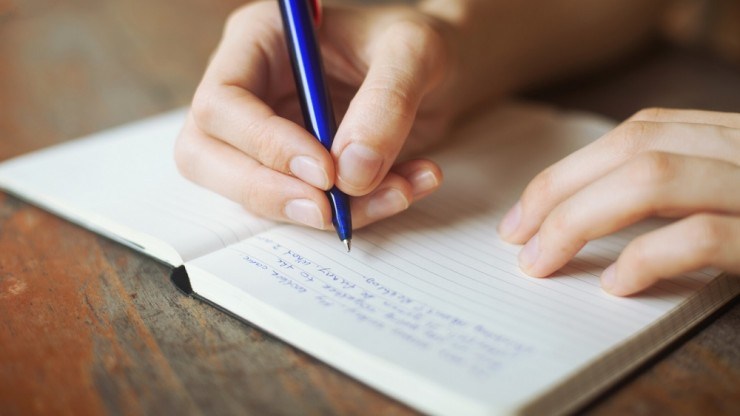 Сущность биографического метода заключается в ответе на вопрос, в результате каких механизмов и событий рождается какая-либо конкретная личность, и как в дальнейшем она формирует свою судьбу
Оно состоит из сбора информации, из писем, интервью, дневников, протоколов наблюдений и методов её анализа и основывается на том, что возможно восстанавливать и изучать социальную действительность, социальные факты через анализ биографических материалов и событий, сохранённых в них, через оценки, отзывы, мнения и установки.
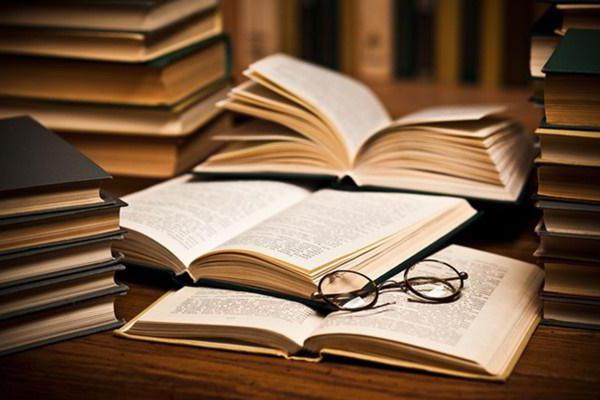 История
Метод биографического анализа впервые был применен представителями Чикагской социологический школы У.  Томасом и Ф.  Знанецким в исследовании «Польский крестьянин в Европе и Америке» (Thomas, Znaniecki,1918–1920). Именно они впервые выступили с обоснованием данного метода в рамках теоретического подхода в социологии, полагая, что социальные процессы нужно рассматривать как взаимодействие разума личности и окружающей его реальности. Социологи считали, что исследования, направленные на описание жизненной картины человека, позволят им впоследствии обобщить различные группы, а иногда и субкультуры.
Самым сложным в биографическом анализе было и будет выделение различных социальных либо индивидуальных характеристик в конкретной истории. Очень редко исследователь, описывая картину жизни человека, использует полностью все известные о нем данные, с рождения до кончины. 
Обычно он выбирает наиболее значимые временные периоды, продвижение по карьерной лестнице, важные события в семье, отношения с членами семьи и окружающими. Большинство известных социологов вместо термина биографический метод используют термин история конкретного случая, доказывая, что используемые данные были выборочными.
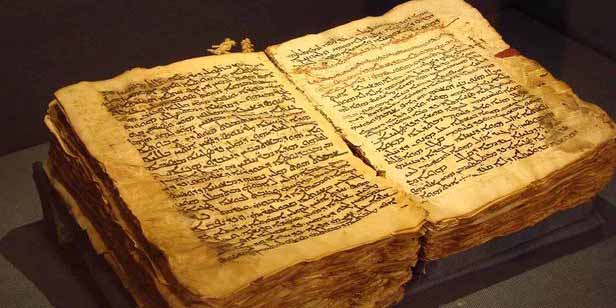 Специфика
Спецификой  биографического анализа  считают  его  сфокусированность  на субъективной  интерпретации  аспектов  жизни  личности,  группы  (например,  семьи),  организации.
Если метод устной истории   -  это  воссоздание  определенных  исторических  событий  с         фактологической  точностью  со слов  их  участника,  то здесь в  центре  внимания   оказывается  устное  или  документальное  описание  событий  с точки  зрения  самого  рассказчика  в  той  форме,  в  которой        субъект  жизнеописания  переживает,  интерпретирует  и               определяет  эти  события.
В  истории  жизни  присутствуют  три  типа  конкретизации субъекта  (по  М.  Бургосу):  
субъект  в  качестве  интервьюируемого; 
 субъект  как  предмет,  герой  рассказа; 
 и субъект  - рассказчик  истории. 
 Каждый  из  этих  типов  занимает  самостоятельное  положение  в  структуре повествования,  потому  может  быть                   проанализирован  отдельно.
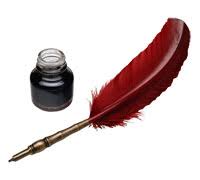 Источники метода биографического анализа
Биографический метод подразумевает собой использование любых биографических материалов для исследовательских и практических целей.
Человек
Знающие его люди
Биографические и литературные источники о нем
Адресные данные и данные о профессиональной деятельности
Его жилая обстановка
Личные вещи
Официальные документы
Практические результаты деятельности
Автобиография
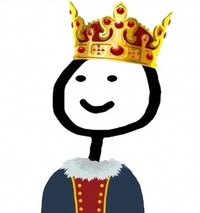 Сфера применения
изучении социально-исторической ситуации
гендерных исследованиях
описании социальных проблем
изучении внутреннего мира субъекта
изучении психологии преступника
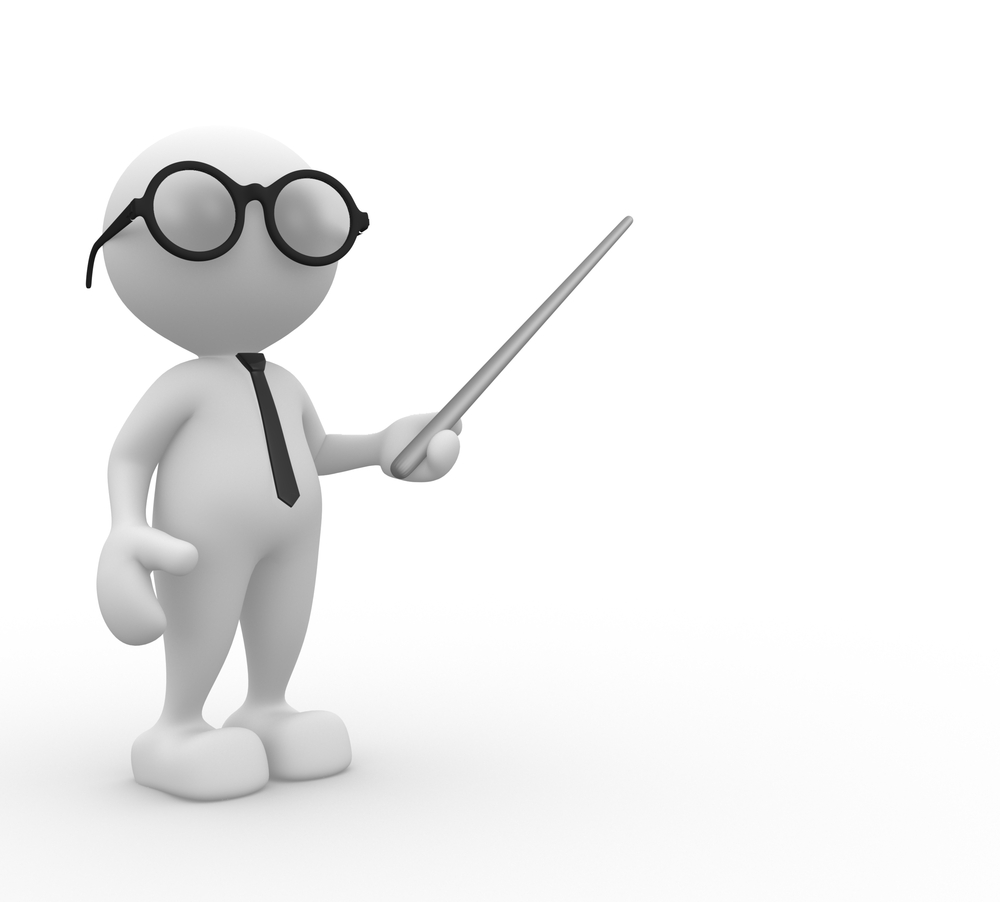 Методы
Психобиография (основывается на биографической информации).
Каузометрия – предназначена для исследования картины жизненного пути человека и его психологического времени. Проводится как интервью, при этом с её помощью можно описать не только прошедшие события, но и будущие, то есть те, которые могут возникнуть или возникнут, путем причинно-следственных связей.
Биографическая анкета конкретизирует методы группы биографических опросников, в которых находят свое отражение показатели жизненного пути человека, и состоит из следующих пунктов:
Жизненный путь
Ступени социализации
Среда развития
Интересы
Состояние здоровья
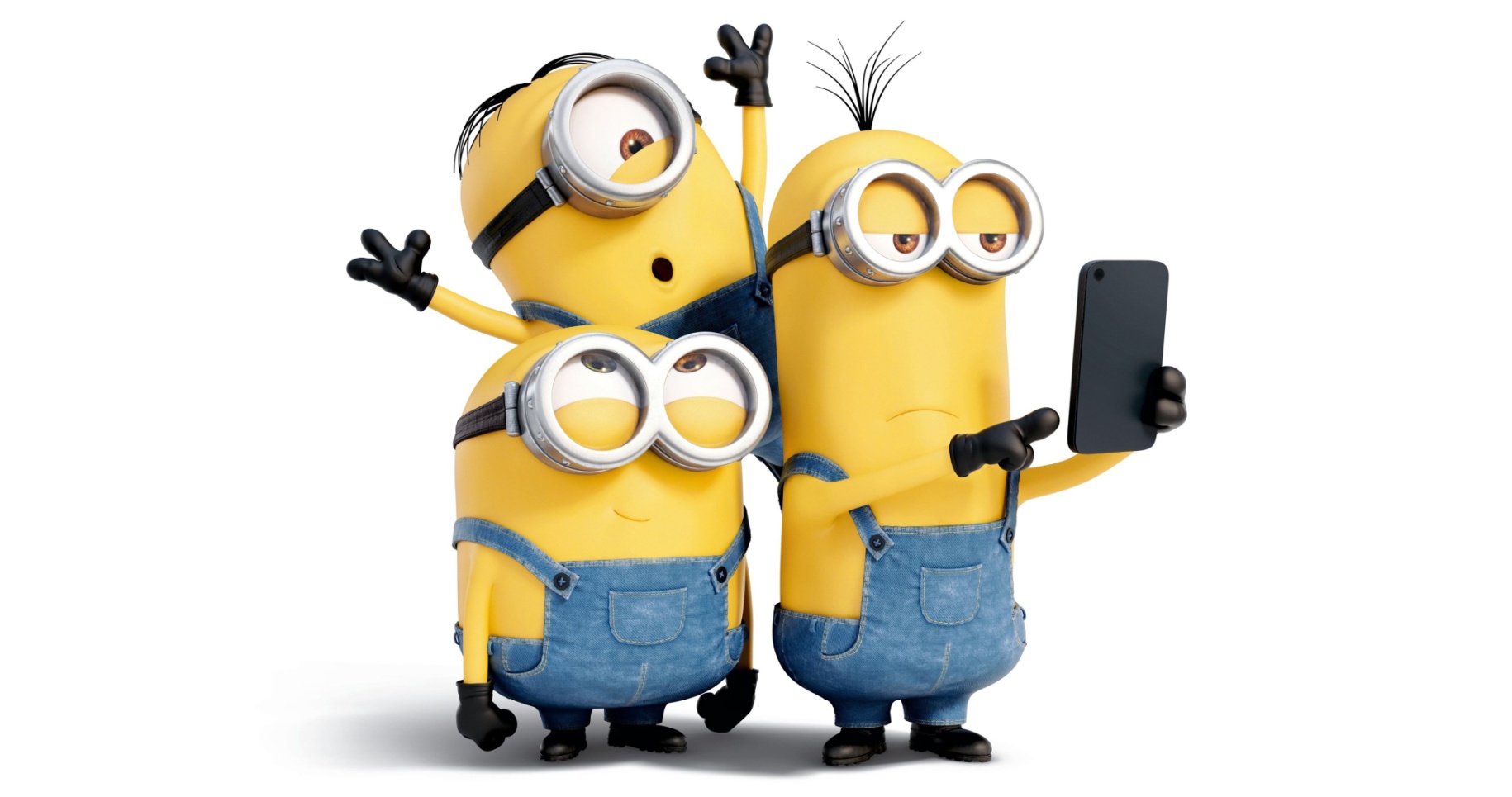 Проблемы и критика
Биографический метод, который так часто используется в социологии, так же часто подвержен критике, так как он подвержен постоянному смещению описываемых событий.
 Поскольку метод биографического анализа направлен  на  исследование  и  представление  субъективного  опыта  информанта,  то возникает  проблема  субъективности  данных,  которые  могут   быть  окрашены  ложью,  желанием  произвести впечатление,  и  вследствие  этих  особенностей  не         могут   считаться  надежными.  
Установление  критериев объективности  исследования  различается  в  рамках                  реалистического  и  конструктивистского  подходов.
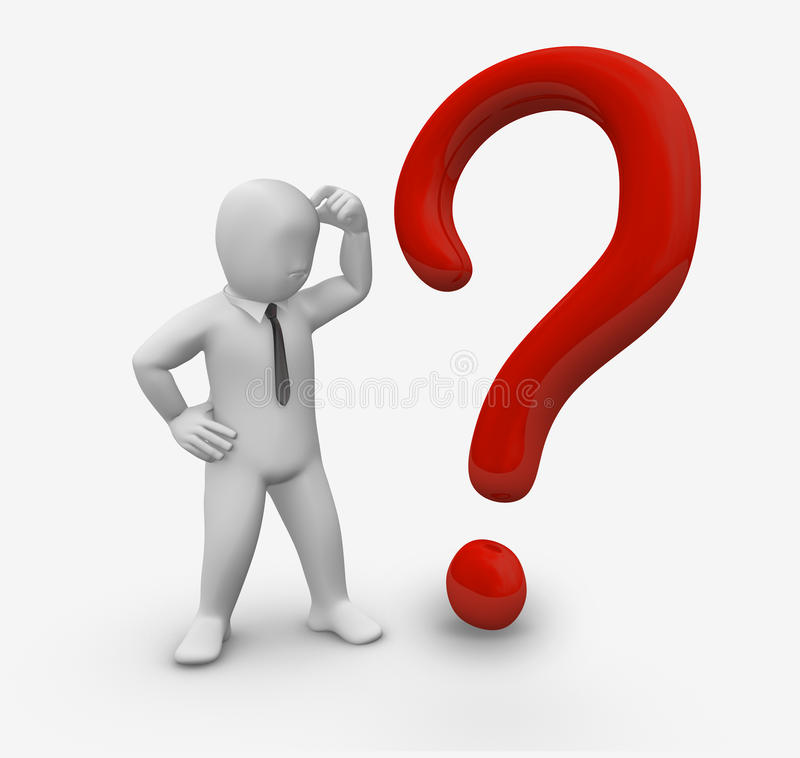